Обобщающий урок
Страницы всемирной истории
Презентация к уроку «Окружающий мир» 4 класс
Вихрянова А. Н. учитель начальных классов МКОУ «СОШ №24 с. Богуславец Приморского края
2013г
Машина времени
Мы сегодня отправляемся в путешествие на «машине времени»
В ходе нашего путешествия мы проверим свои знания по пройденной теме «страницы истории».
Три группы отправляются «в путь».
Придумайте название своей группе.
Названия групп
1 группа «Археологи»
2 группа «Историки»
3 группа «Древние греки»
Условия нашего «путешествия-конкурса»
1 балл – ответы на вопросы
От 1 до 5 баллов – творческие конкурсы
В кроссворде, карточках – 1 балл за каждый правильный ответ.
Работа в группах прекращается сразу, как только одна из групп будет готова.
Правила путешественника
Прислушиваться к мнению каждого члена группы,
При обсуждении не шуметь, чтобы не мешать остальным,
За каждое нарушение баллы будут сниматься.
Что такое история?
История – наука. Она изучает, как жили различные народы, какие события происходили в их жизни, как и почему жизнь людей изменилась и стала такой, как сейчас.
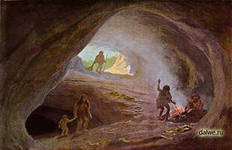 Первобытная история
Расскажите о жизни первобытного человека. Изобразите один эпизод из жизни первобытного человека.
Чтобы отправиться в следующую эпоху вам предстоит правильно ответить на вопросы. 
Задания в группах.
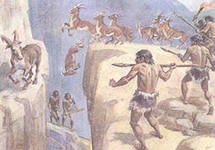 Обсуждение в группах
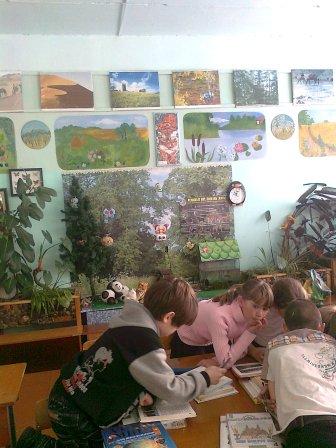 Выступления групп
«первобытные люди
на охоте»
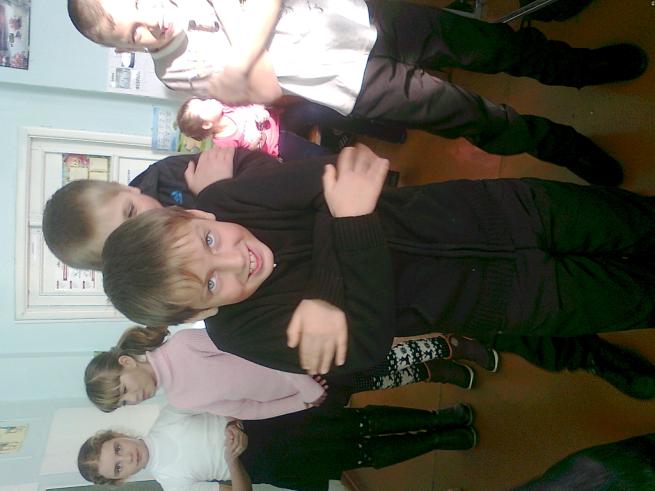 Мир Древности
Здесь вам предстоит разгадать кроссворд. Работа в группах.
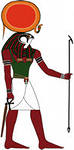 Средние века: время рыцарей и замков.
Расскажите о рыцарях.
Игра «Найди лишнее»
христианство, ислам, буддизм, сфинкс.
Москва, Рим, Амстердам, Копенгаген.
Башня, ров, бойницы, крепостные стены.
1445 год – что это?
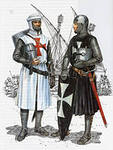 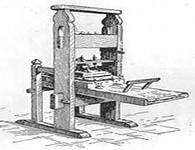 Творческая лаборатория
Выберите эпизод из жизни рыцарей, показавшийся вам наиболее интересным. Изобразите пантомимой, чтобы все участники поняли, о чём идёт речь.
«Посвящение в рыцари»и «рыцарский турнир»
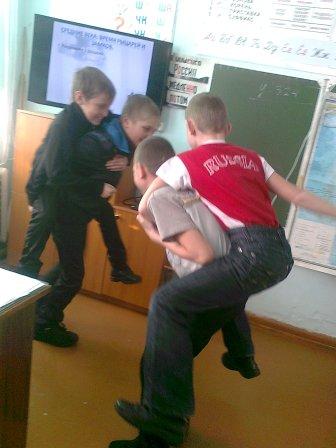 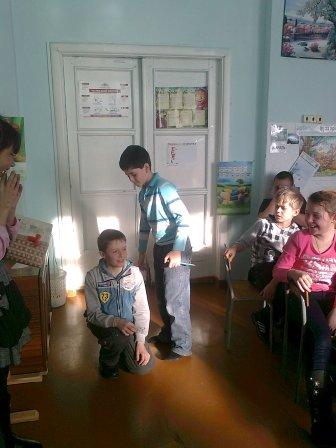 Новое время
Найдите на карте Магелланов пролив.
Покажите материк, который открыл Колумб.
Покажите континент, который открыли Беллинсгаузен и Лазарев.
Задание в группах. Соединить стрелками слова из каждого столбика. Они должны быть связаны между собой.
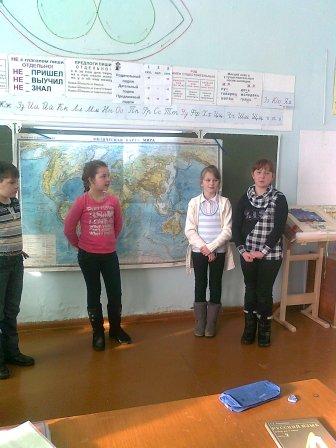 Новейшее времяБлиц-турнир
Кто первым достиг Северного полюса?
Кто первым достиг Южного полюса?
Как изменилось устройство государственной жизни во многих странах?
Каких успехов достигли учёные?
Когда первый раз человек полетел в космос?
Кто был первым космонавтом?
Кто первым вышел в открытый космос?
Кто высказал мысль о возможности полётов?
Чем ещё запомнился Xxвек?
Какое самое разрушительное оружие было изобретено в Xxвеке?
Какую организацию создали страны-победительницы для сохранения мира на Земле?
Итоги урока
Кто был самым активным на уроке?
Какие задания вам понравились?
Какие задания вызвали затруднения?
Информационные ресурсы
http://images.yandex.ru/?lr=76
«Поурочные разработки по курсу «Окружающий мир» О.И. Дмитриева 4 класс.
http://biouroki.ru/workshop/crossgen.html